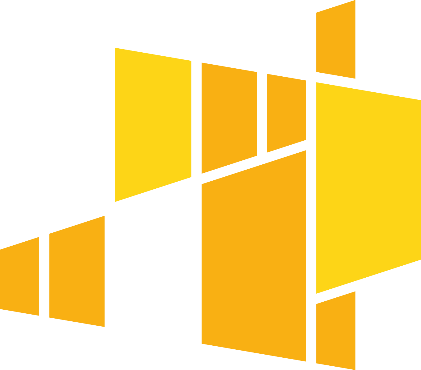 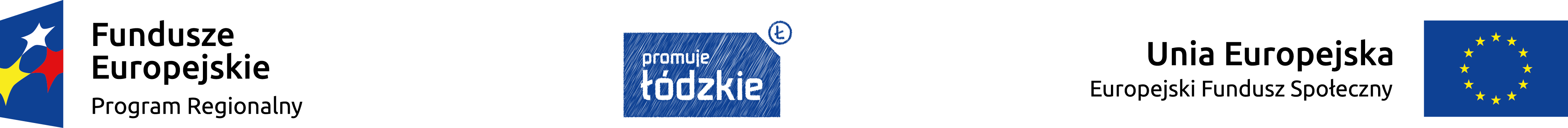 Gdzie szukać dotacji na rozwój kwalifikacji
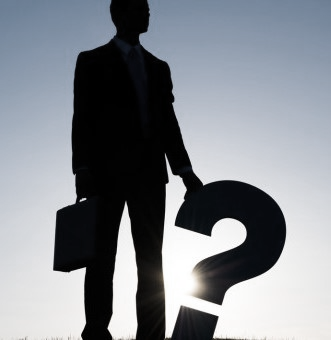 Podmiotowy System Finansowania Województwa Łódzkiego
Wsparcie dla MŚP
Wartość bonu, a rodzaje usług rozwojowych
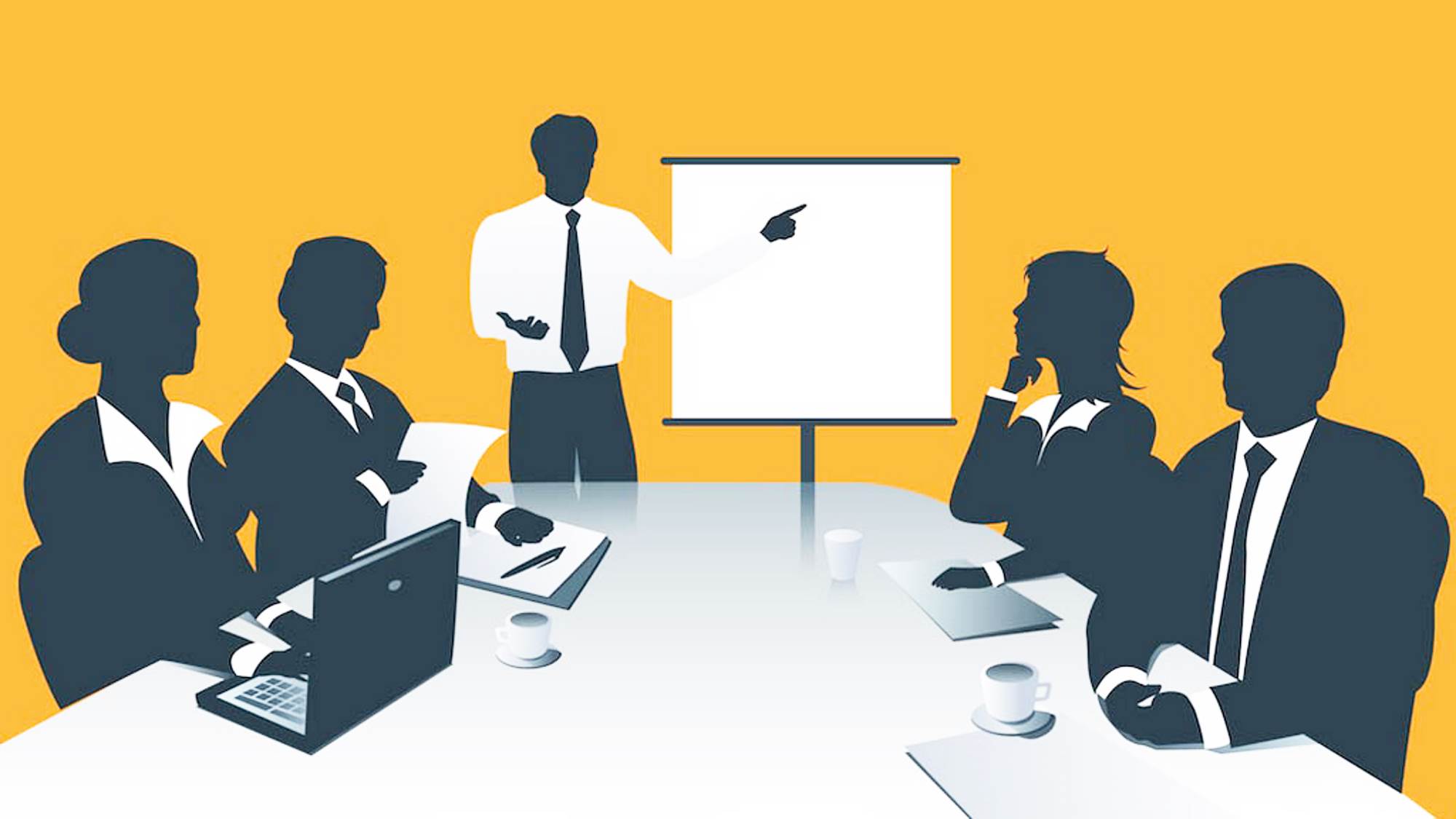 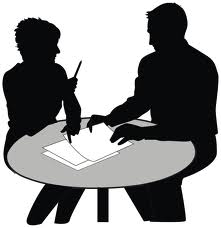 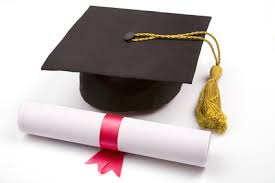 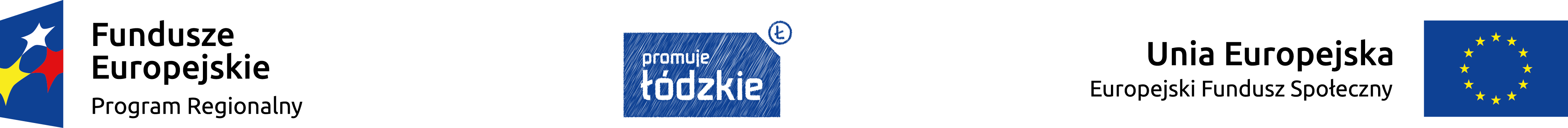 Obieg bonu rozwojowego – etap zgłoszenia
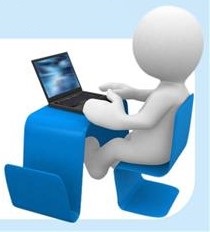 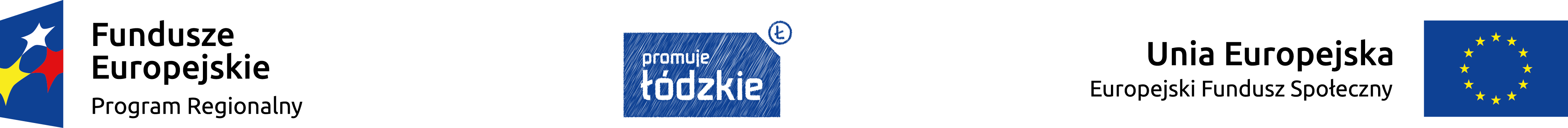 Obieg bonu rozwojowego – etap weryfikacji
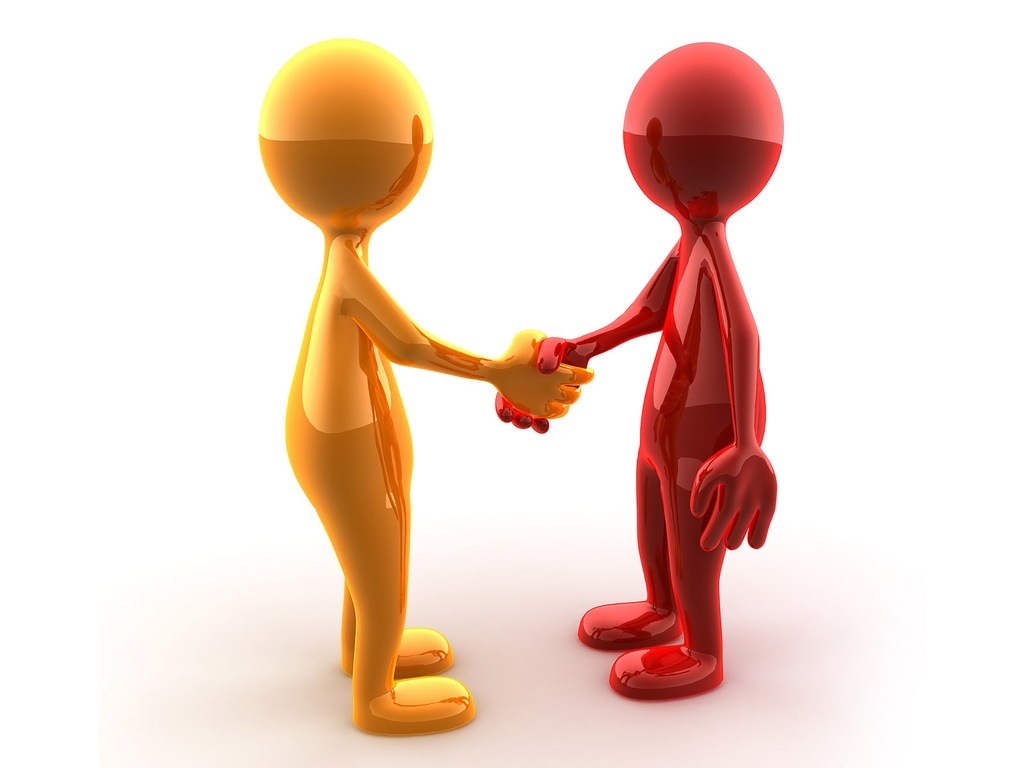 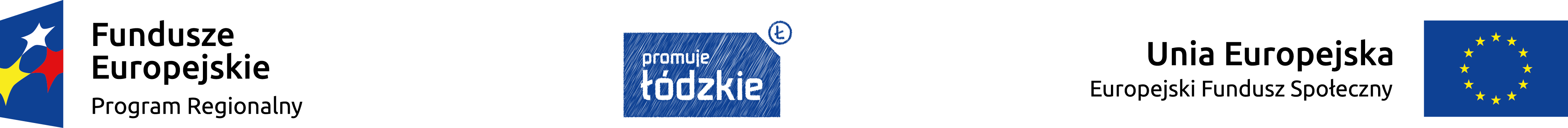 Obieg bonu rozwojowego – etap partycypacji
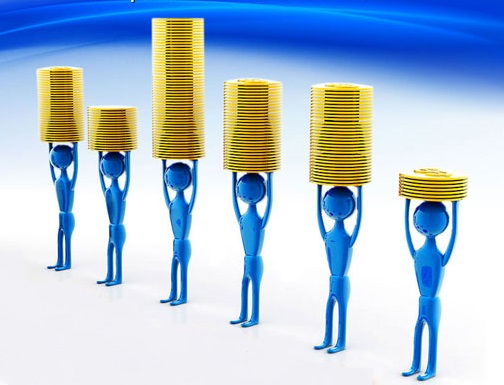 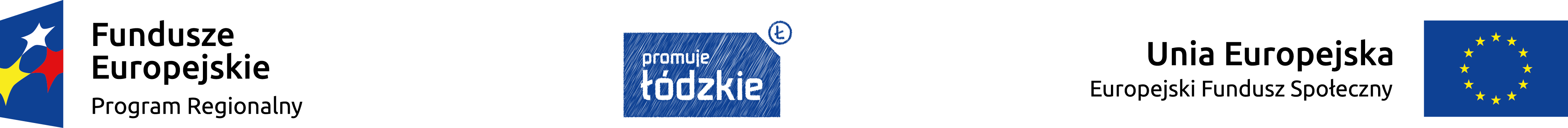 Obieg bonu rozwojowego – etap wyboru usługi
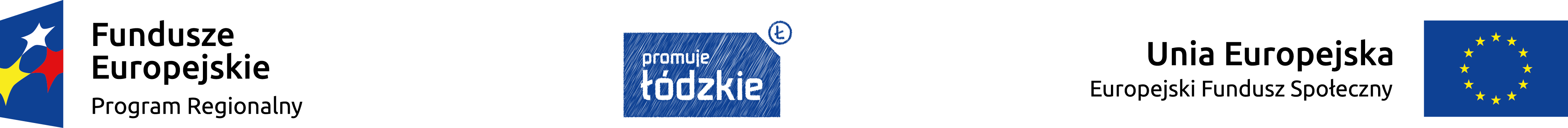 Obieg bonu rozwojowego – etap uczestnictwa i oceny usługi
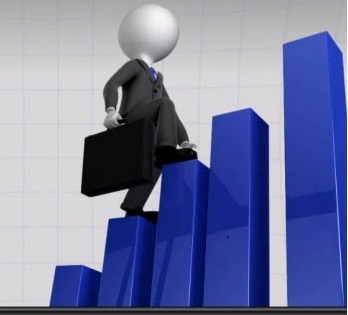 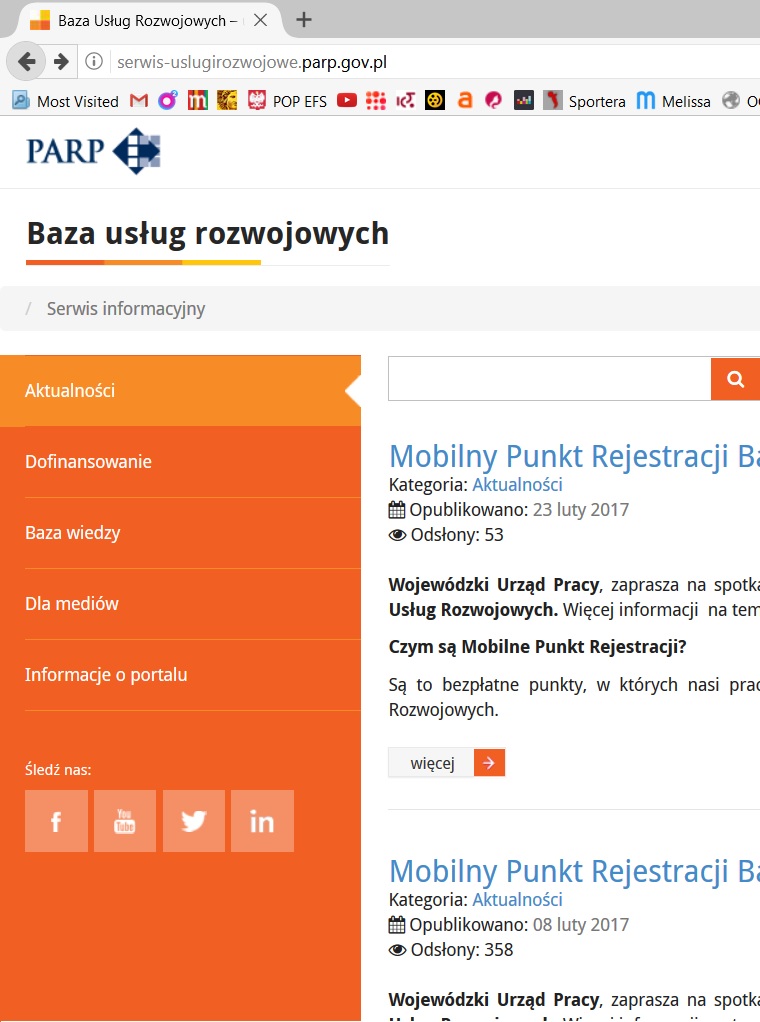 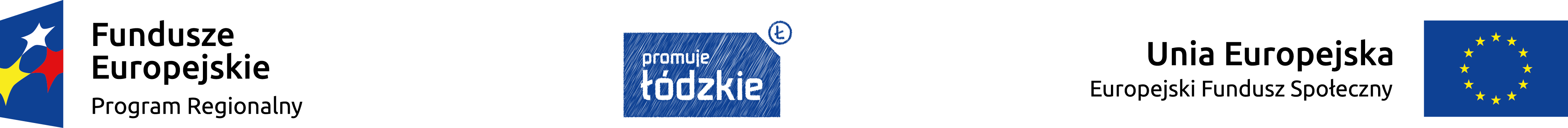 Obieg bonu rozwojowego – etap potwierdzenia uczestnictwa w usłudze
Podmiot Świadczący Usługę Rozwojową wystawia FV / rachunek dla MŚP i przekazuje Operatorowi następujące dokumenty:
Bony rozwojowe
Kopię dokumentu potwierdzającego ukończenie udziału w usłudze rozwojowej oraz osiągnięcia przewidywanych efektów kształcenia przez MŚP/pracownika (zaświadczenie o ukończeniu usługi rozwojowej / certyfikat) 
Kopię faktury/rachunku za usługę rozwojową, której jeden egzemplarz został wystawiony  i wysłany do MŚP
Kopię list obecności osób biorących udział w usługach rozwojowych
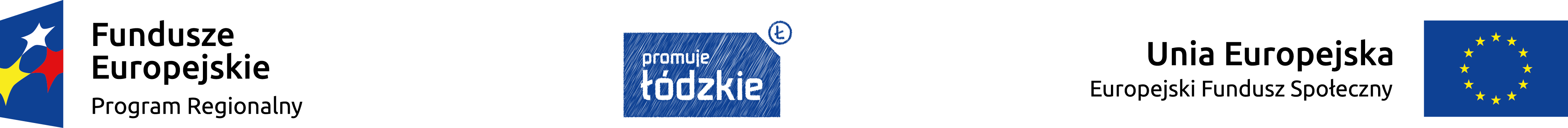 Obieg bonu rozwojowego – etap rozliczenia
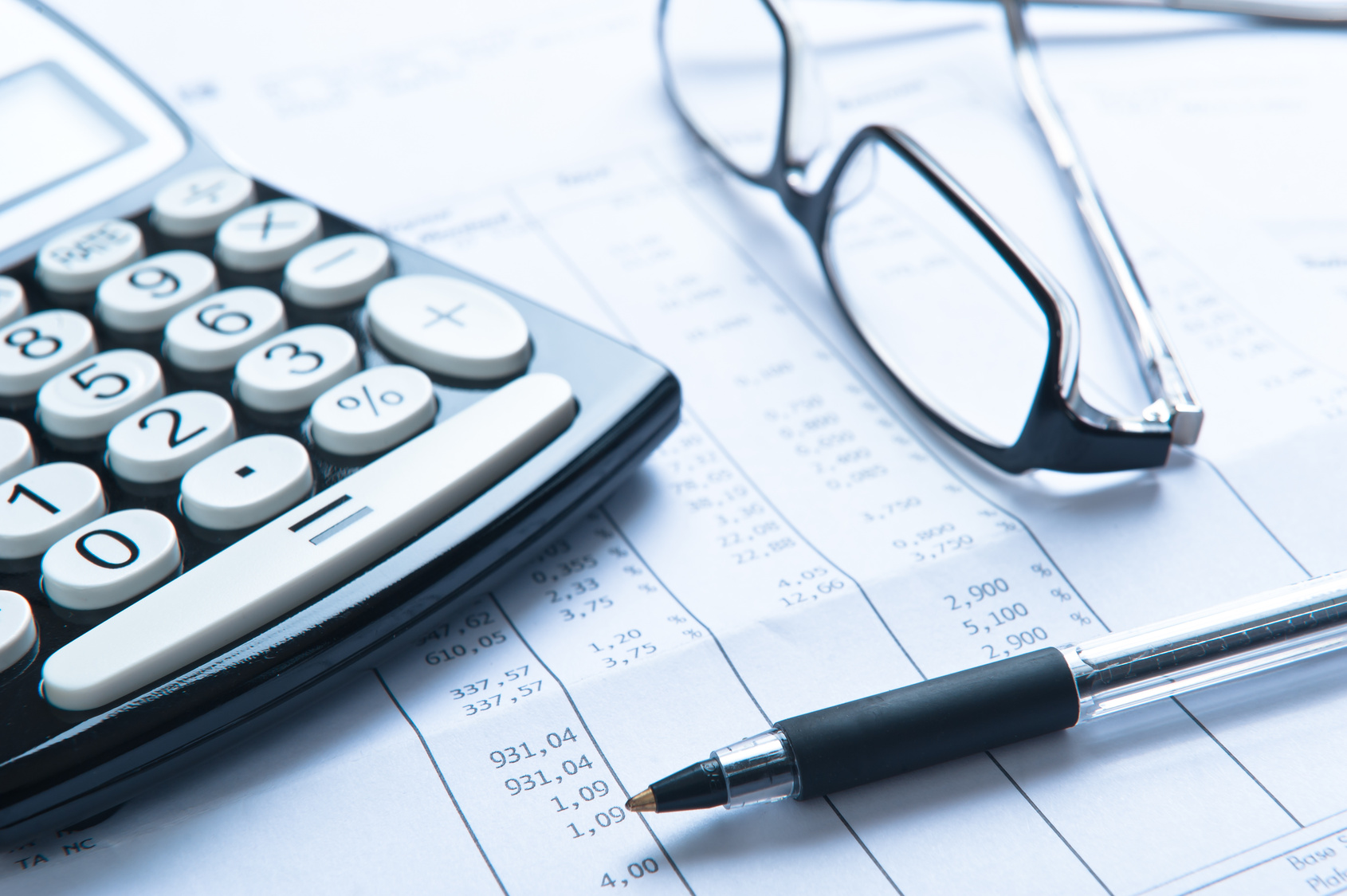 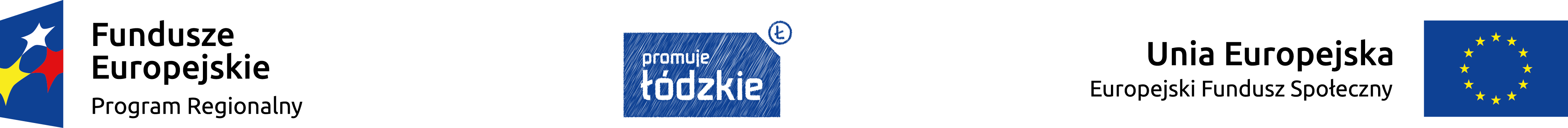 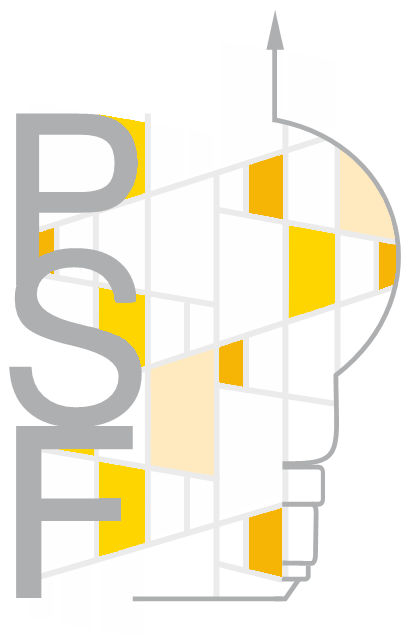 logo PSF WŁ
Dziękuję za uwagę
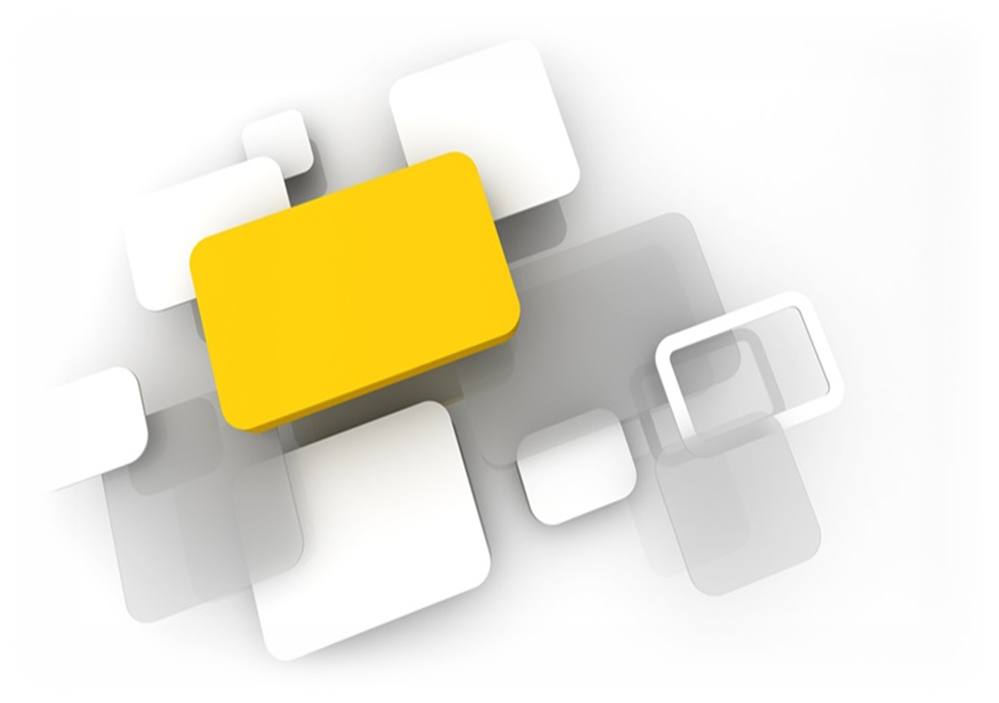 Zbigniew Gwadera
Dyrektor Departamentu EFS
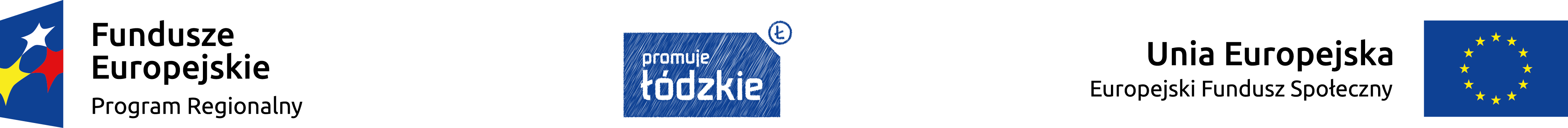